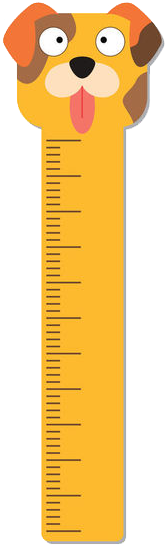 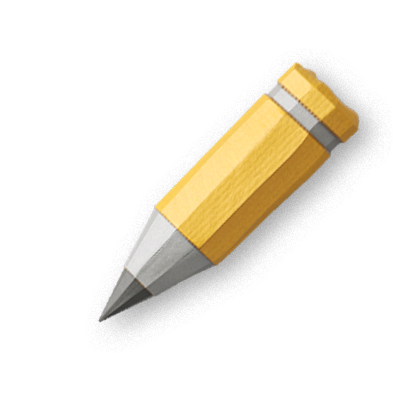 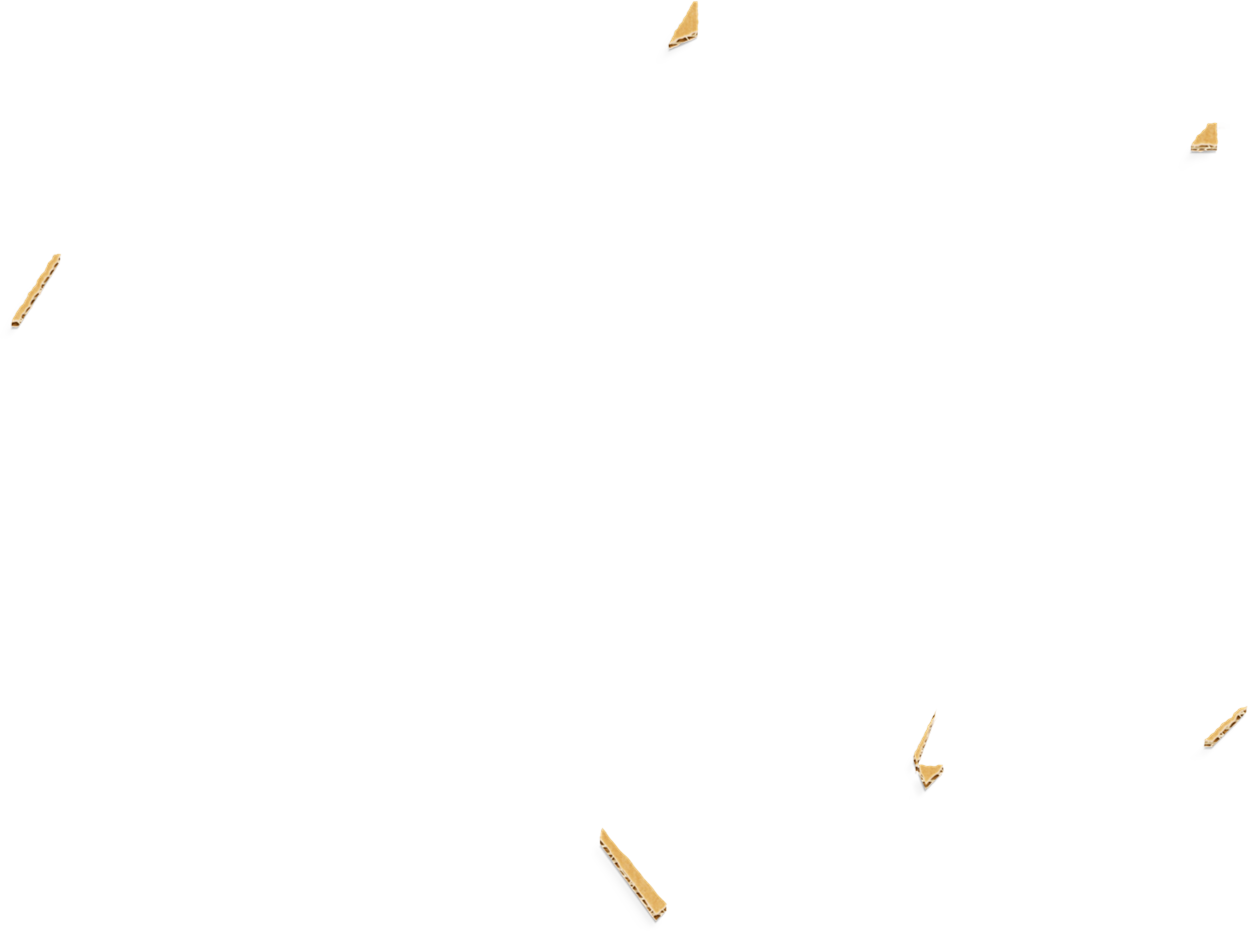 劳动教师教学用书配套教学课件  三年级下册
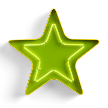 种大豆
苏州工业园区星海小学  徐  玲
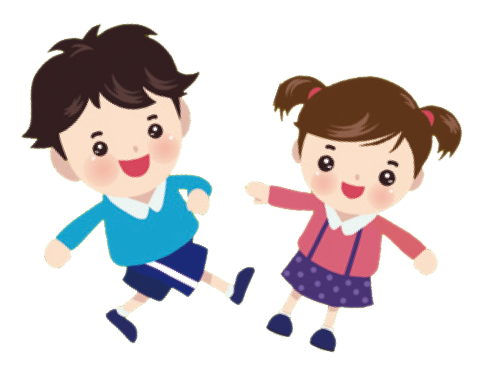 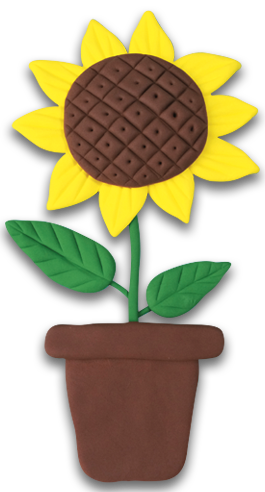 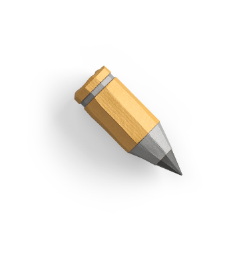 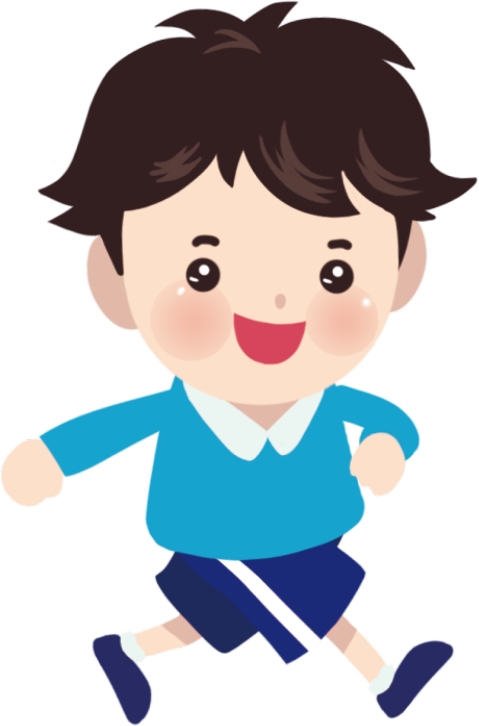 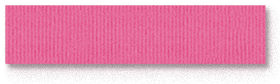 查一查
课前大豆调查
1.大豆的原产地
2.在我国的栽培历史和主要产区
3.大豆的种植时间、生长周期
4.大豆的主要用途
中国
已有五千年栽培历史，全中国普遍种植，以东北大豆质量最优
适合生长的温度15～28℃左右，一般在3～6月进行播种，生长周期有5个月
豆油、酱油、蛋白质、各种豆制品……
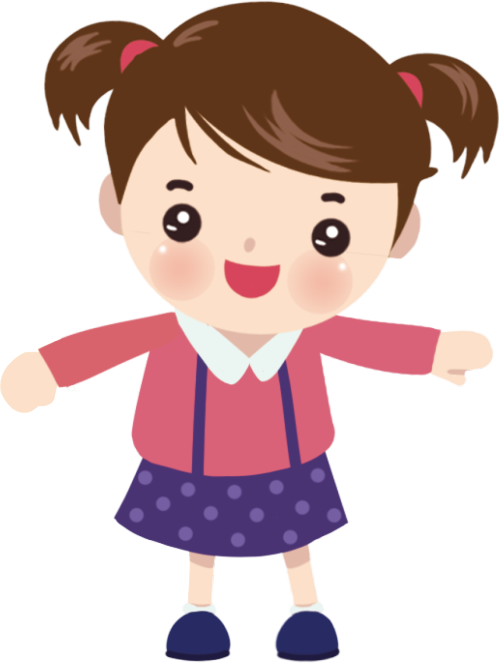 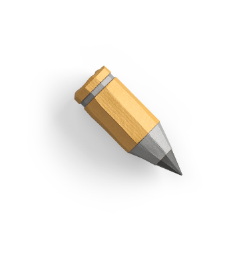 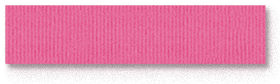 看一看
阅读教材，思考问题：

    种大豆主要有哪些步骤？
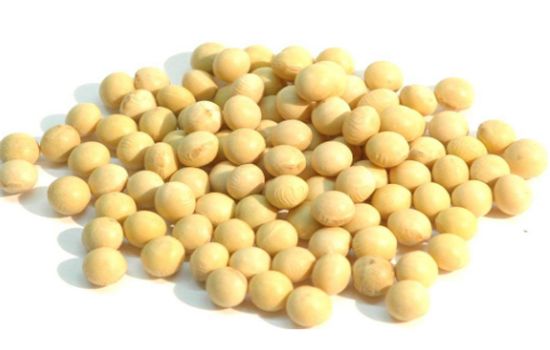 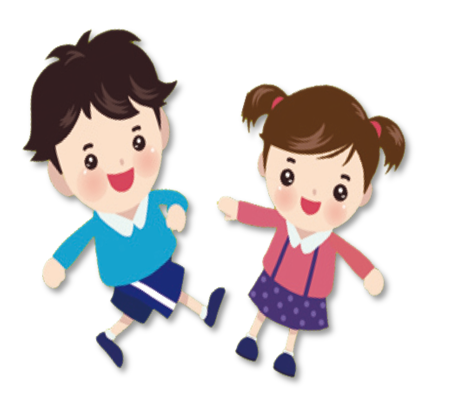 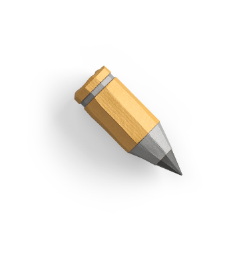 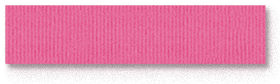 说一说
种大豆的主要步骤
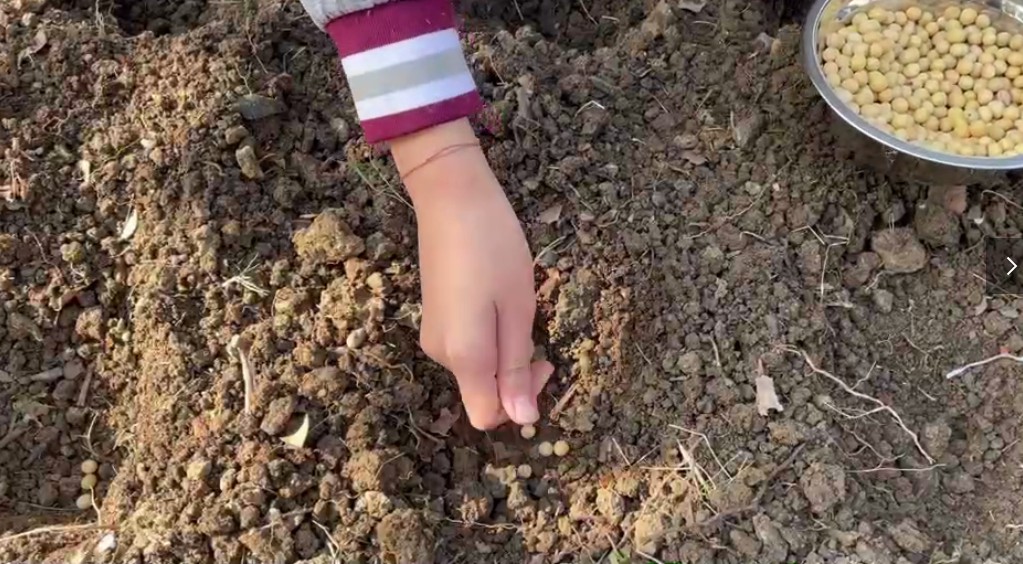 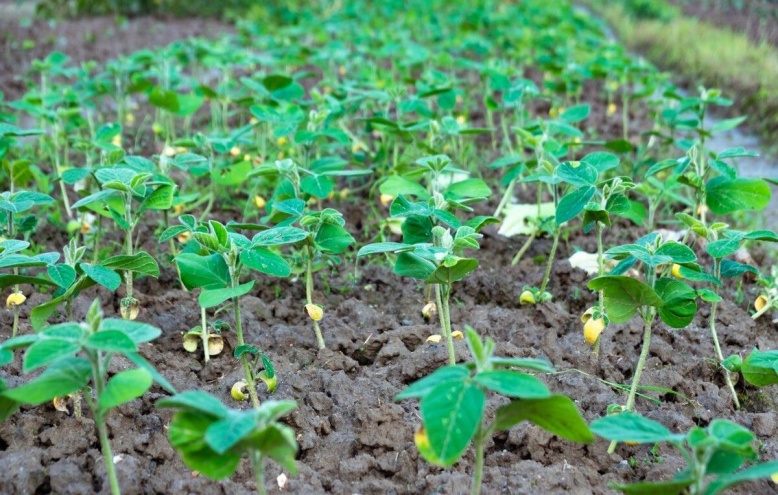 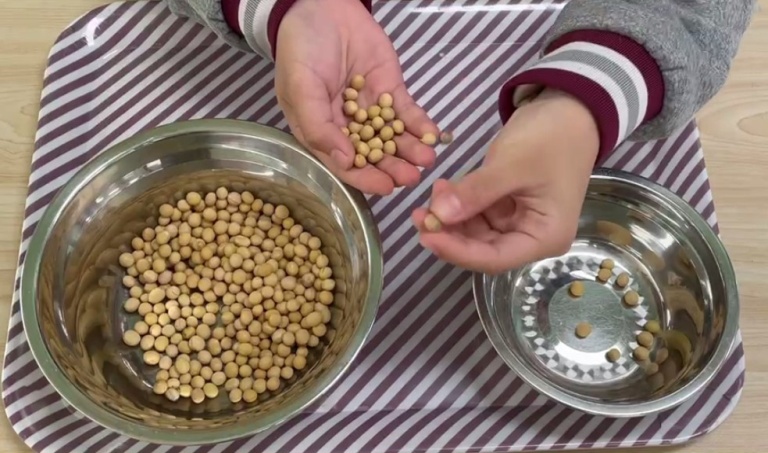 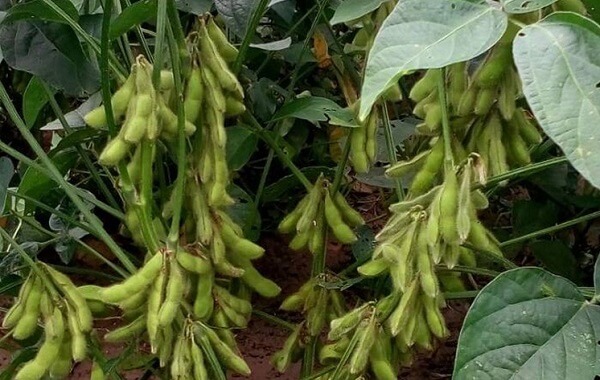 播种（zhònɡ）
肥水管理
选种（zhǒnɡ）
采收
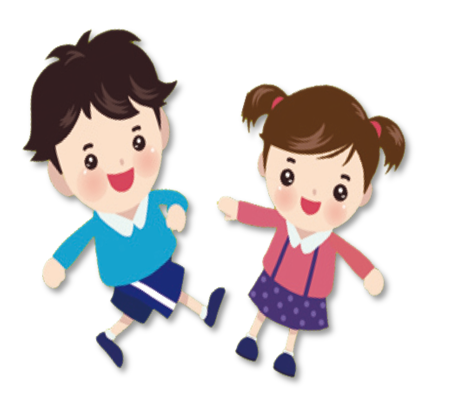 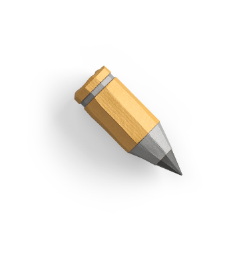 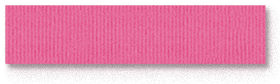 认一认
放种口
把手
点播器
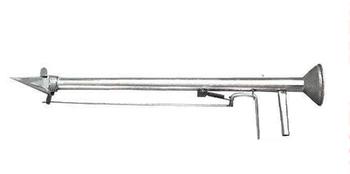 管道
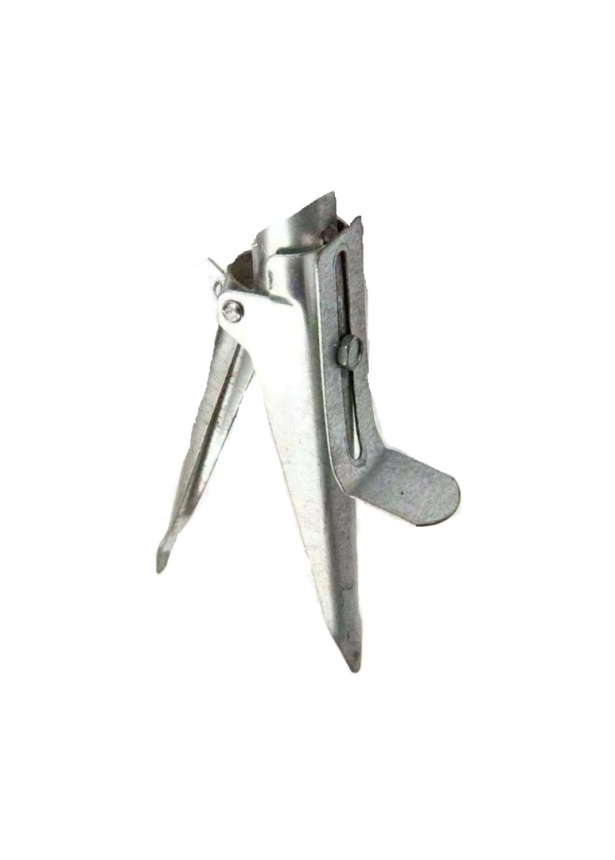 脚踏板
播种口
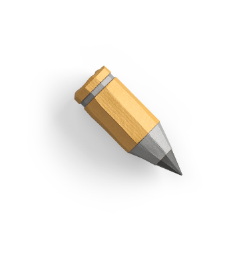 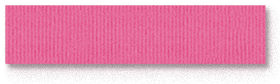 认一认
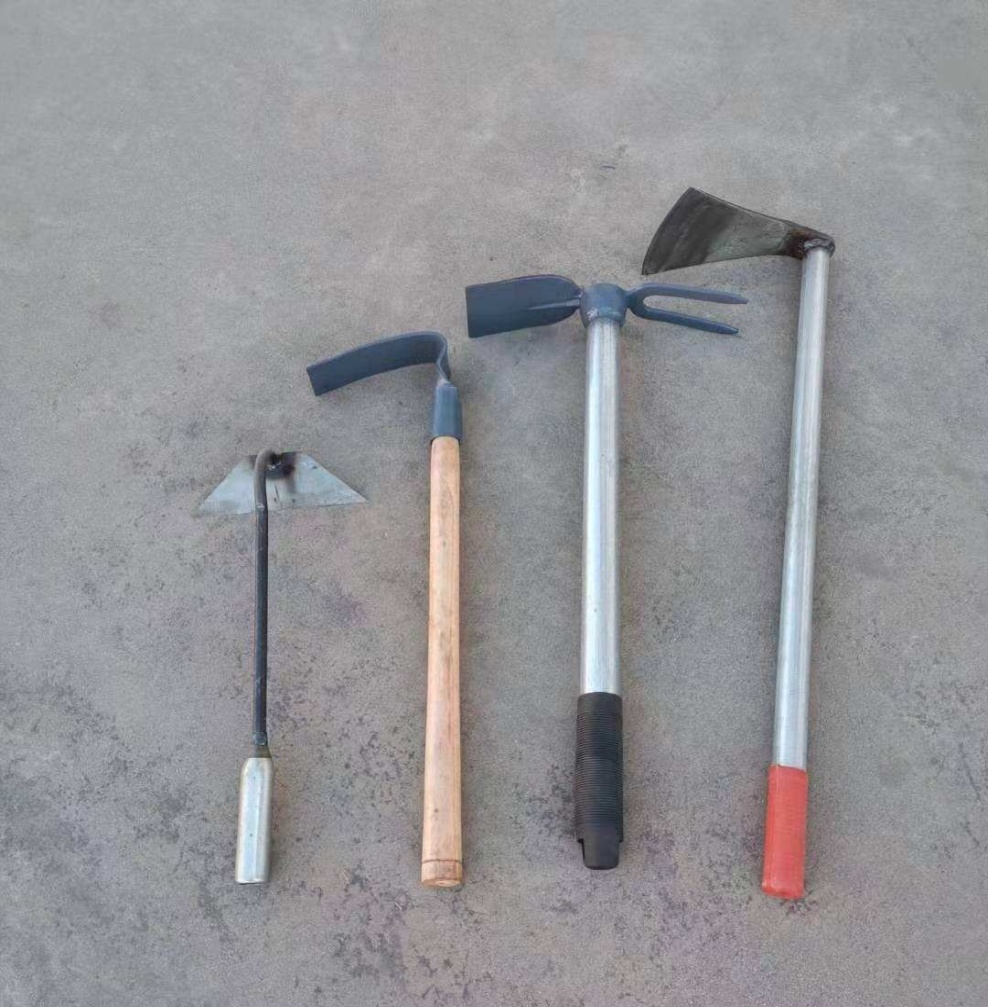 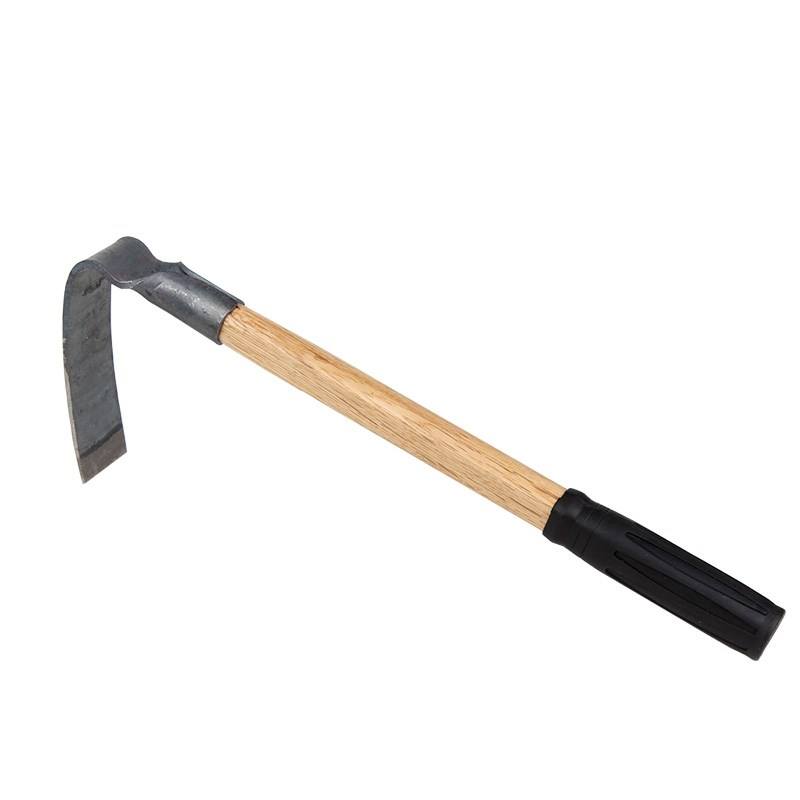 锄头
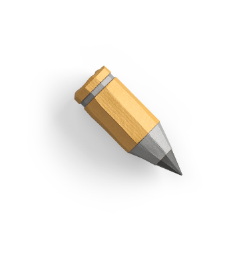 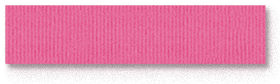 学一学
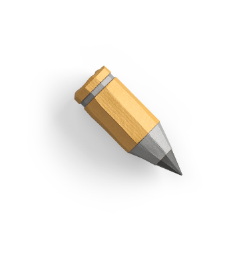 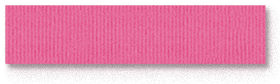 学一学
损伤
病变
虫蛀
……
×
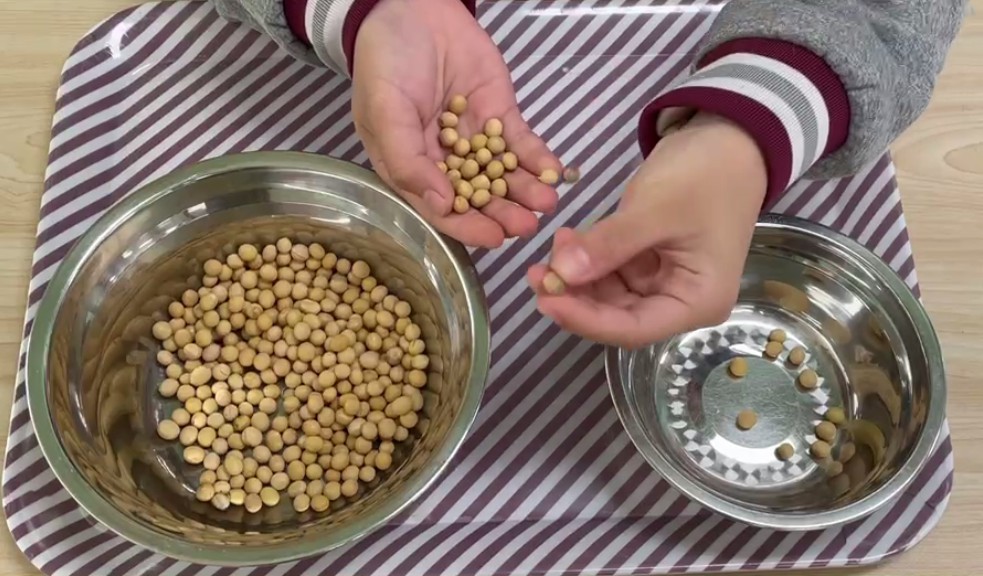 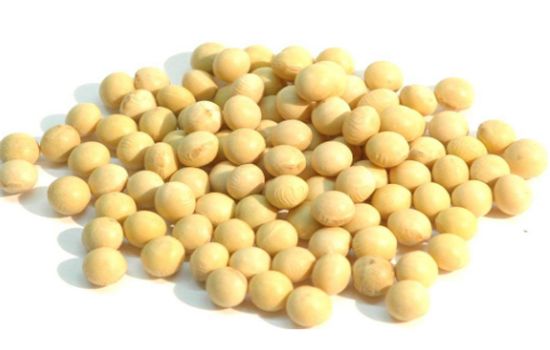 选种（zhǒnɡ）
颗粒饱满
大小匀称
√
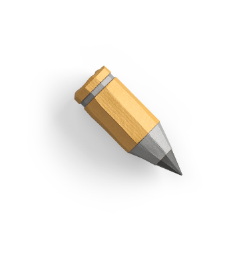 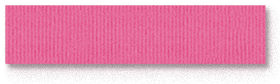 学一学
左右间距20～25厘米
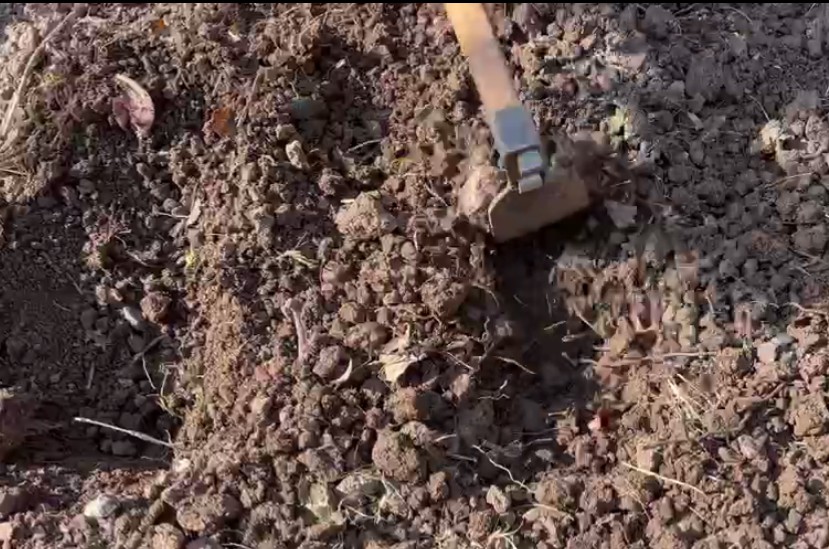 深约5厘米
前后间距20～25厘米
挖坑
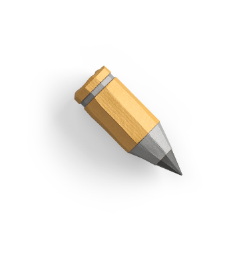 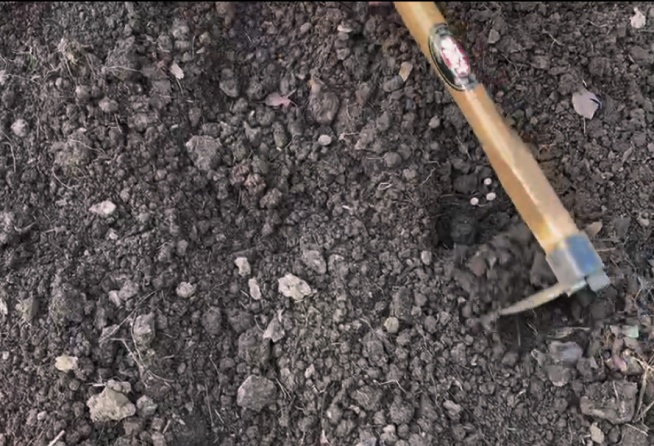 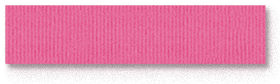 学一学
播种（zhònɡ）
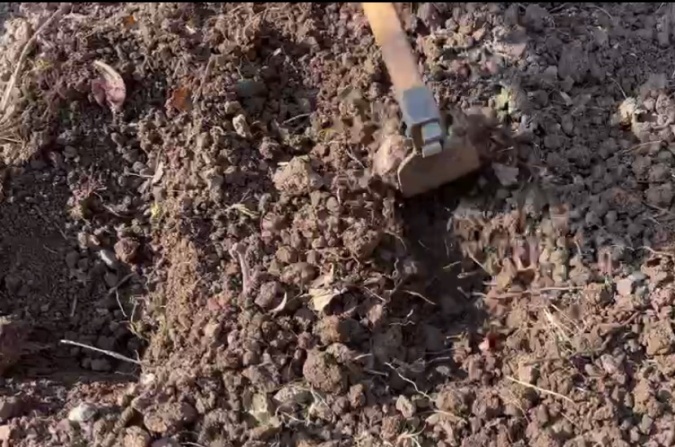 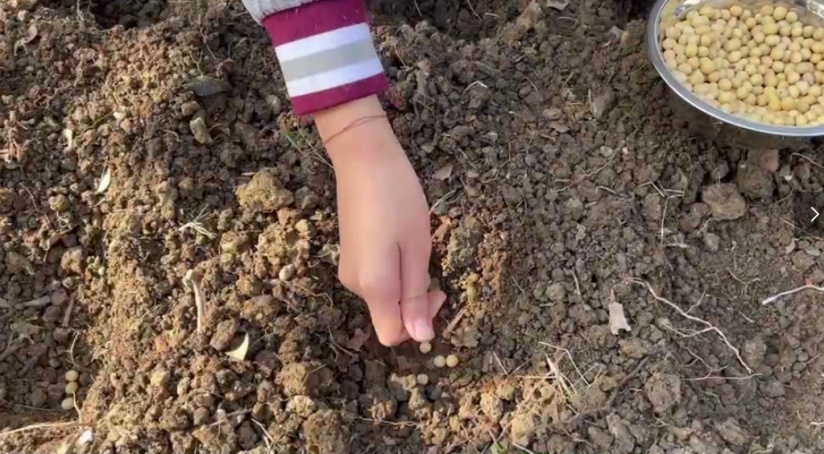 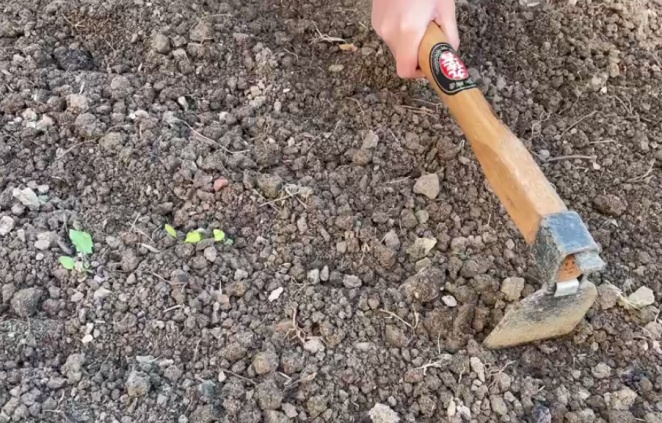 挖坑
盖土
除草松土
播种
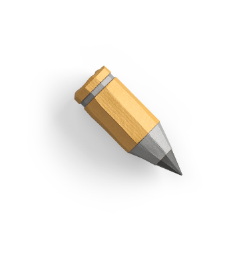 识
知
窗
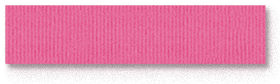 试一试
浇水：以土壤干透再浇水为原则；开花至鼓粒期间需要适量多浇水。
  施肥：应结合大豆的生长周期，氮、磷、钾三种肥料配合。
  采收：大豆长至颗粒饱满即可以采收，此时的大豆多用于做菜；当大豆茎叶开始变黄，秆子和豆荚已干，并呈黑褐色，就可以完全收割。
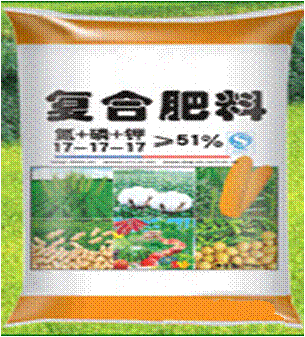 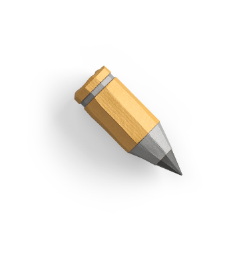 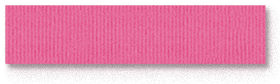 做一做
种植要求：
1. 小组合作，在规定区域内合作完成大豆的种植步骤；
2. 时间20分钟；
3. 种植完成，整理工具。
友情提醒
分工明确  团结协作
规范操作  注意卫生
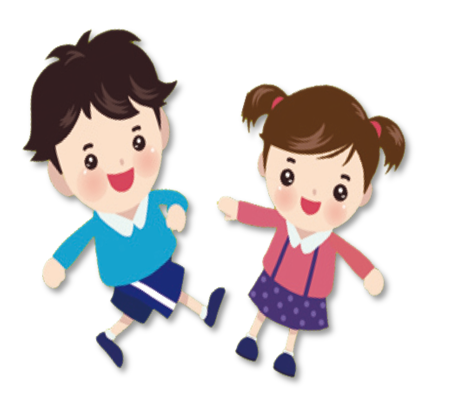 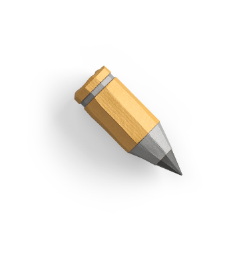 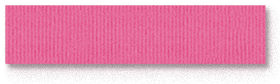 评一评
种植小能手
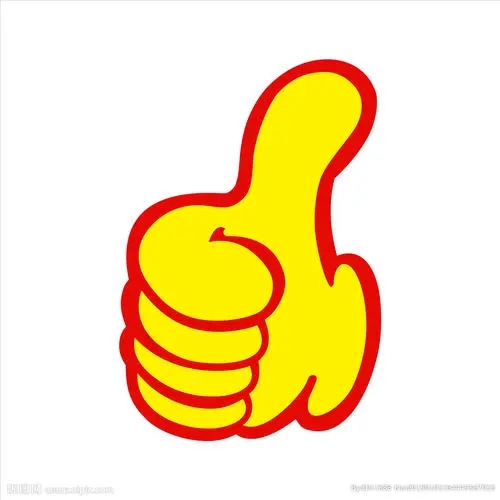 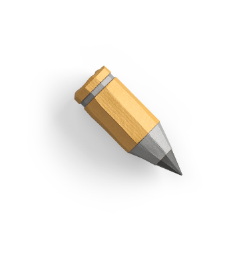 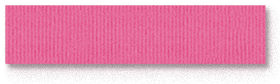 做一做
大豆生长观察记录表
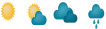 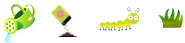 各小组成员分工协作，观察大豆的生长过程，做好观察记录。
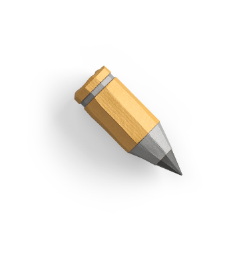 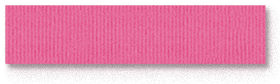 做一做
劳动分享
1. 结合“大豆生长观察表”交流各小组种植过程中的经验；
2. 品尝大豆制作的美食。
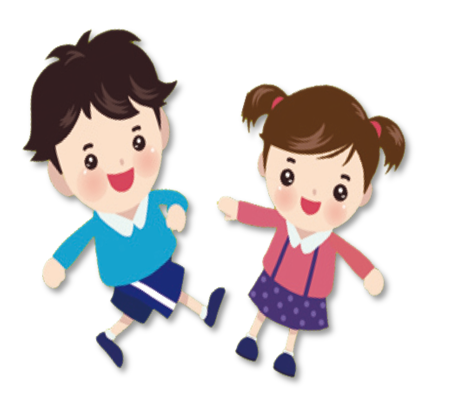 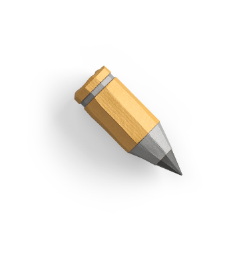 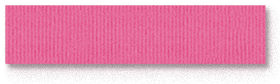 试一试
再接再厉
在老师和同学的帮助下，种植其他豆类植物。
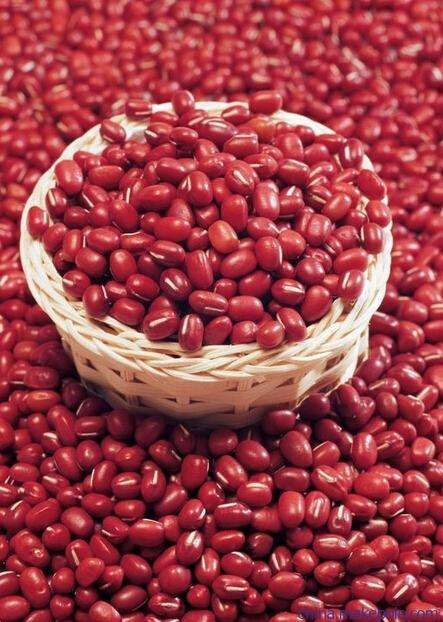 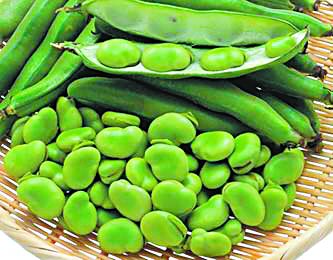 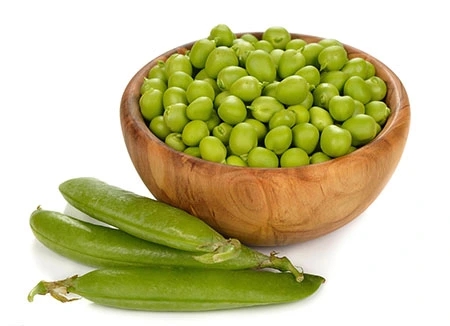 红豆
蚕豆
豌豆